Hyperkalemia
Severe: above 6.5 mmol/l  carry 
Risk of cardiac stand still in diastole
c/p: progressive muscular weakness or no symptoms
Of Hyperkalemia Causes
    1.(spurious) Pseudohyperkalemia  
    2.Excessive intake (diet, iv therapy..)     
    3.Redistribution out of cells    
    4.Endogenous  increase  K Load
(    5.Medications(ACEI,B-BLOCKER,K-sparingD
:    6.Renal retention of K
(Renal failure or Tubular secretary failure)
1.Spurious  Hyperkalemia
Hemolysis   (in tube )
               Delay in   processing  of blood
                           Severe leukocytosis or thrombocytosis
2. Redistribution out of cells
  1.Metabolic acidosis
 2.Insulin deficiency
 3.B-BLOCKERS          
                            4.Hyperkalemic periodic  paralysis
3.  Exogenous(diet,K therapy) 
           4.  Endog enous  K  load                       
Rhabdomyolysis         
                 Hemolysis
Tumor lysis syndrome
         Severe exercise
: 5. Renal  Retention of K

In renal failure(especially when  S.Cr >500 mic mol/L) ie with decrease GFR 
            A. Sever Acute Renal Failure , esp with Hemolysis , Rhabdomyolysis , Acidosis))
      B. Chronic Renal Failure(Advanced)
(esp with oliguria /K load)
Conditions with Hyperkalemia due to Renal Tubular Secretary Failure ie with preserved GFR

1.Addison disease
2.Congenital  adrenal enzyme defect
3. Drugs : ACEIs , B-blockers ,NSAIDs and  K Sparing Diuretics..Amiloride,Spironolactone
4.Tubulointerstial disease…no response to the  Aldosteron by tubules..(SLE , transplant (,Amyloidosis, Obstructive Uropathy
Investigations 


         Serum Electrolytes  

        Renal Function tests (B. urea ,S. Cr ), bicarbonate                  level    
         ECG
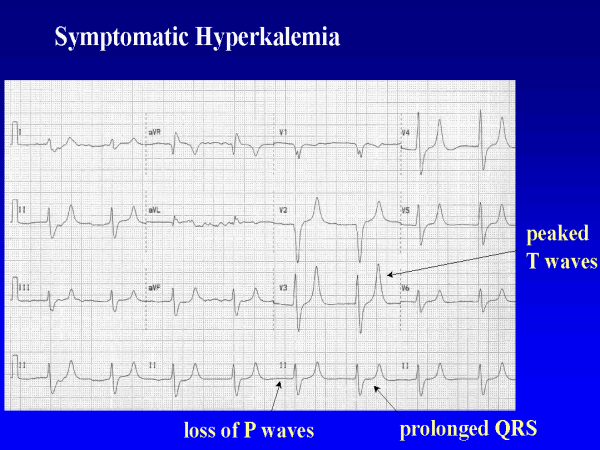 Treatment of Hyperkalemia

     1- Stabilize myocardial membrane
     2- Drive extracellular potassium into the cells    
     3- Removal of Potassium from the body
Stabilize myocardial cell membrane

Calcium Gluconate   10 ml 10% IV. Over 2-3 min ,repeated if no reversal  changes in ECG within 5-10 min
Drive extracellular potassium into the cells
  1- Inhaled 2 Agonists: or 5-10mg nibulized Salbutamol inhaler over 10 min, it will lower  K by 0.5-1.5 mmol/L started after 30 min ,action remain for 2-4 hours.
  2-Soluble Insulin 5-10 u  with 25 gm of Glucose(Glucose50ml of 50% concentration) infusion within 10 min :
it will lower  K by 0.5-1.5 mmol/L started after 15-30 min ,action remain for several hours.
 *infusion of10-20%Dextrose 500ml within4-6hrs to minimize rebound increase in K 
3- If Acidosis , IV  Sodium Bicarbonate 100ml of 8.4%.
Removal of Potassium from the body
1.Frusemide IV with Normal Saline if renal function is normal
2.Ion Exchange Resin(eg. Calsium  Resonium binds K+ in exchange for Ca++) given  orally 15-30 g or rectally  30g, which remove K from GIT.  
   * K-Resin Exchanges Na+ for K+ and binds it in gut, primarily in large intestine, decreasing total body potassium
    3.Dialysis  if significant renal impairment